Project Title
ECE Team 2299: Student1, Student 2, Student 3
Faculty Advisor: Dr……. Industry Advisor: …… 
Sponsor: Name of the sponsor entity
Sponsor’s logo
QR code of your project website
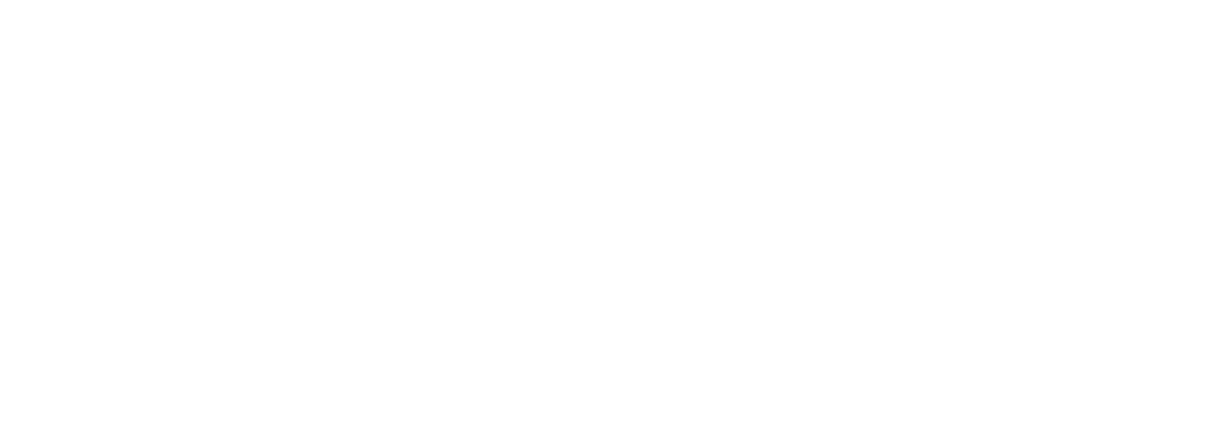